ПУБЛИЧНАЯ ПРЕЗЕНТАЦИЯ 
ПРОФЕССИОНАЛЬНОМУ И МЕСТНОМУ СООБЩЕСТВУ РЕЗУЛЬТАТОВ 
ПЕДАГОГИЧЕСКОЙ ДЕЯТЕЛЬНОСТИ
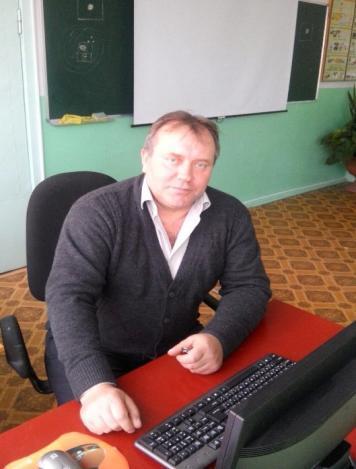 КОЗЛОВ ВЛАДИМИР ИВАНОВИЧ
учитель технологии высшей категории и преподаватель-организатор ОБЖ высшей категории, стаж работы 29 лет,
в МКОУ «СОШ №17» – 29 лет
Для достижения положительных результатов 
учебно-воспитательного процесса важную роль играет заинтересованность детей обучением, а также привлечение 
к работе на уроках всех учеников с различным интеллектуальным потенциалом. Я решаю эту проблему следующими методами и технологиями обучения:
разнообразный вид деятельности на уроке; 
индивидуальный и дифференцированный подход к учащимся;
активизация самостоятельной деятельности школьников 
на уроке и вне его;
использование метода проектов;
обобщение и систематизация информации.
В своей профессиональной деятельности я применяю различные формы организации учебного процесса: индивидуальную и групповую, часто применяю проблемные методы обучения (беседу, проблемную ситуацию, обобщение) 
и поисково-исследовательские методы (наблюдение, самостоятельная работа, сбор информации, проектирование).
Качество обученности по ОБЖ
Качество обученности по технологии
Результаты Всероссийской олимпиады школьников                                                        по ОБЖ и технологии
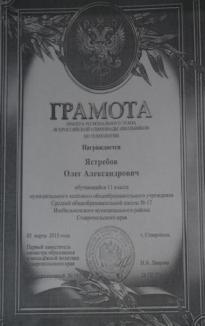 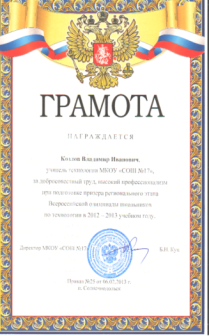 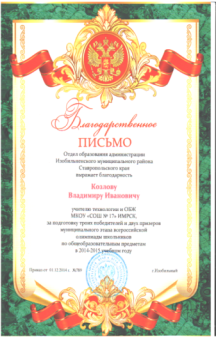 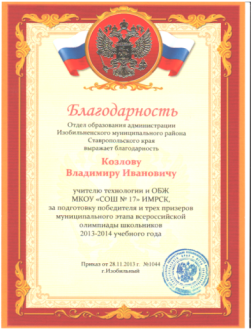 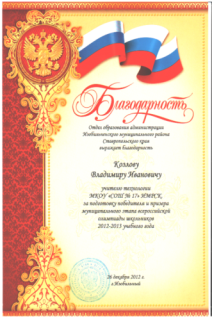 По технологии я использую различные формы 
урочной и внеурочной работы:

Урочная деятельность. 
Различные формы проведения уроков, привлечение учащихся к подготовке докладов, рефератов об истории и развитии разных видов рукоделия, организация разнообразной творческой деятельности учеников: составление кроссвордов, схем, технологических карт, таблиц, разработка рекламных проспектов. Кроме того,  в практике работы имеется набор дидактических приемов, творческих заданий для формирования творческого мышления и развития познавательного интереса. На развитие творческих способностей направлена проектная деятельность учащихся. Работая самостоятельно над заранее выбранной темой, подбирая различный материал, ученики могут раскрыть свое творческое начало. В такой работе ребята учатся видеть главное, ставить цель, выбирать из дополнительной литературы наиболее интересный материал по теме. 
Особое внимание на занятиях уделяется групповым проектам.                            В творческих коллективах складываются отношения дружбы, взаимных симпатий, где учащиеся ориентируются на продуктивные формы общения и сотворчества.
Творческие проекты, выполненные учащимися
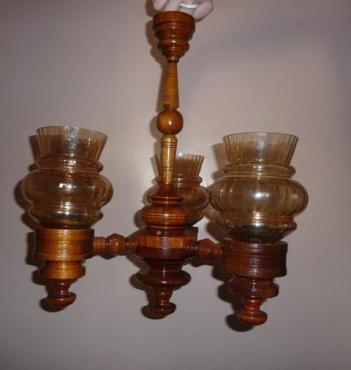 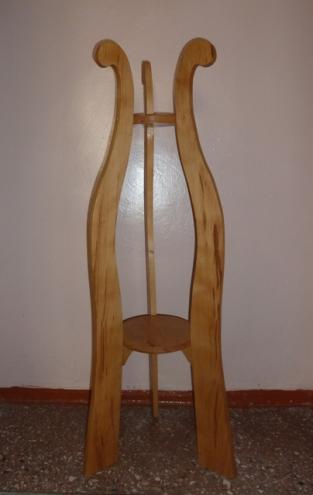 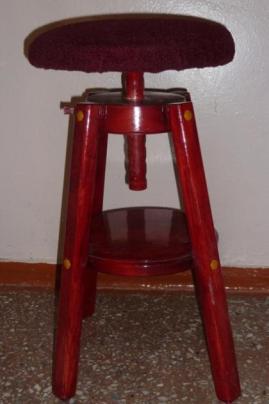 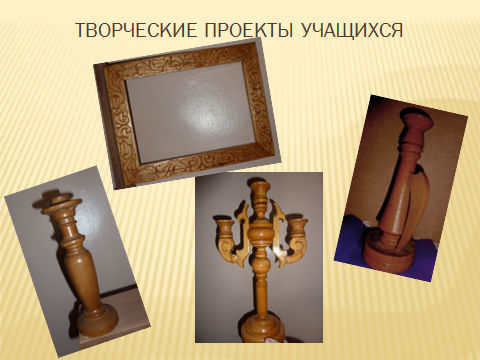 Внеурочная деятельность обучающихся по технологии
1. Мероприятия, направленные на раскрытие творческих способностей учащихся:
Выставка технического творчества
Компьютерная графика           (конкурс рекламы изделия)
Факультативные занятия
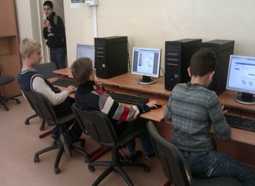 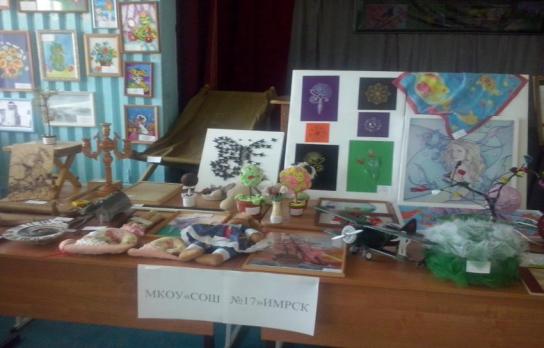 Внеурочная деятельность.
Предметные недели, экскурсионная работа, проведение праздничных мероприятий, участие в конкурсах, в выставках, ярмарках-продажах - эти и другие формы внеурочной деятельности я применяю для развития творческих способностей детей.
Предметные кружки как одна из форм развития творческих способностей учащихся.
Большие возможности для развития творческих способностей учащихся открывают кружковые занятия. Вызывая интерес учащихся к предмету, кружки способствуют развитию кругозора, творческих способностей, привитию навыков самостоятельной работы и тем самым повышению качества подготовки к учебным предметам. Здесь каждый школьник имеет возможность выбрать себе дело по душе, выявить, ставить и разрешать интересующие проблемы.
Неспособных детей нет. Важно только научить их поверить в себя, раскрыть способности. Это задача каждого учителя.
КРУЖОК «УМЕЛЫЕ РУКИ»
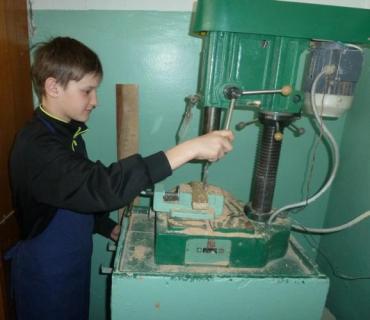 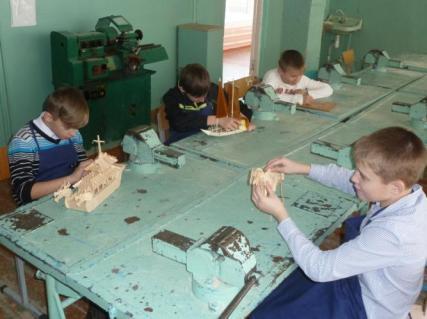 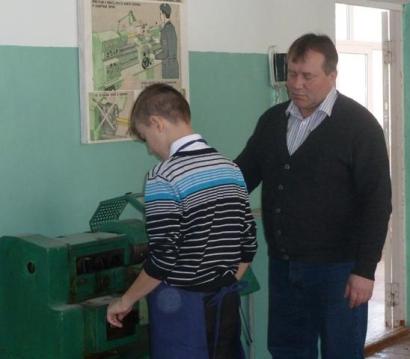 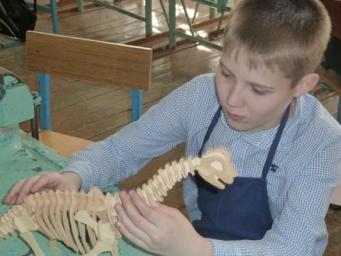 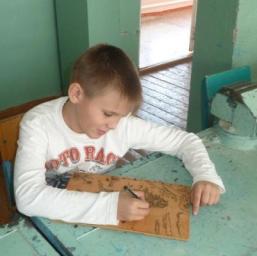 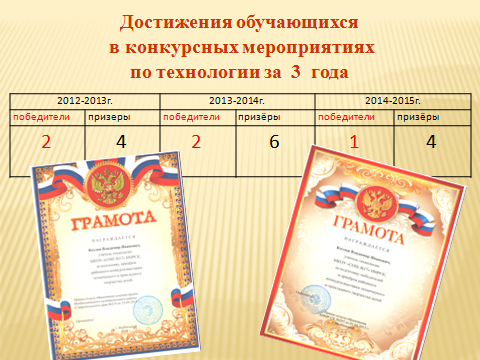